James  4:1-10
4 What causes quarrels and what causes fights among you? Is it not this, that your passions are at war within you? 2 You desire and do not have, so you murder. You covet and cannot obtain, so you fight and quarrel. You do not have, because you do not ask. 3 You ask and do not receive, because you ask wrongly, to spend it on your passions. 4 You adulterous people! Do you not know that friendship with the world is enmity with God? Therefore whoever wishes to be a friend of the world makes himself an enemy of God. 5 Or do you suppose it is to no purpose that the Scripture says, “He yearns jealously over the spirit that he has made to dwell in us”?
6 But he gives more grace. Therefore it says, “God opposes the proud, but gives grace to the humble.” 7 Submit yourselves therefore to God. Resist the devil, and he will flee from you. 8 Draw near to God, and he will draw near to you. Cleanse your hands, you sinners, and purify your hearts, you double-minded. 9 Be wretched and mourn and weep. Let your laughter be turned to mourning and your joy to gloom. 10 Humble yourselves before the Lord, and he will exalt you.
The Middle East 1949-1967
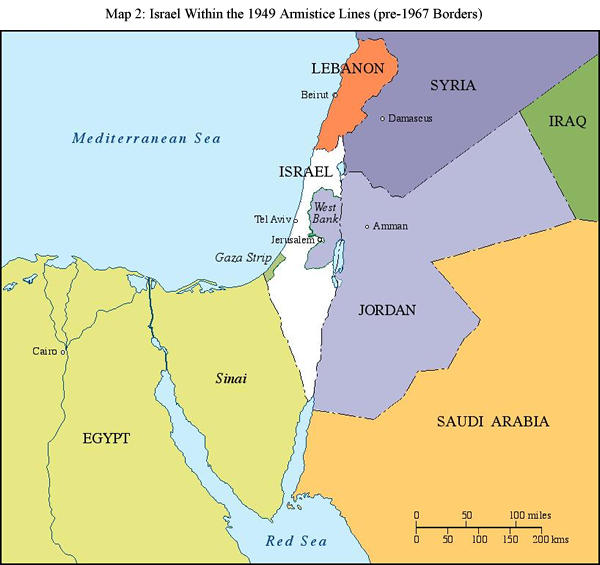 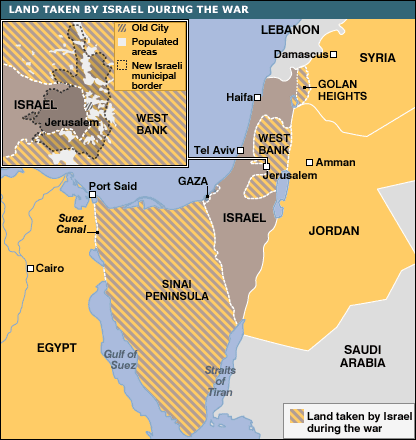 After the Six-Day War
Before the Six-Day War
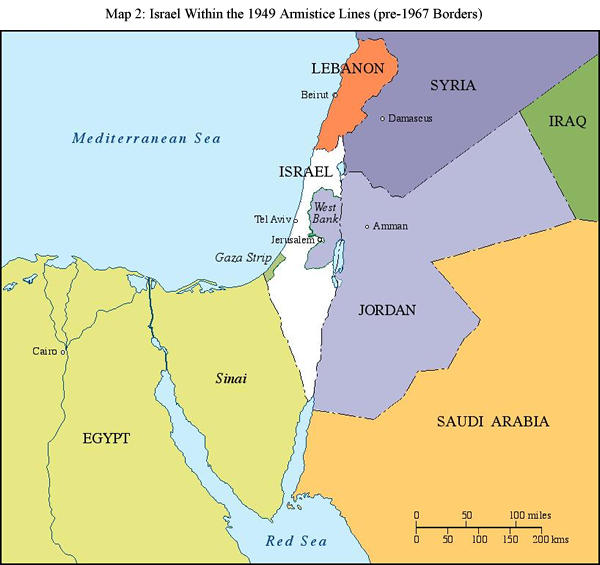 The War Within
Double-Mindedness:  “I want to be a Christian, but a worldly one....”
4;1 What causes quarrels and what causes fights among you? Is it not this, that your passions are at war within you? ........

  4 You adulterous people! Do you not know that friendship with the world is enmity with God? Therefore whoever wishes to be a friend of the world makes himself an enemy of God.
2 combatants – The world, and God
2 different peoples;  beliefs;  cultures;  allegiances;  gods(1.  Those who are in Christ     2.  Those who are in the world)
To be a friend of the world = become an enemy of God
War;  Battle;  Put to death
The War Within
Double-Mindedness:  “I want to be a Christian, but a worldly one....”
2 combatants – The world, and God
2 different peoples;  beliefs;  cultures;  allegiances;  gods(1.  Those who are in Christ     2.  Those who are in the world)
To be a friend of the world = become an enemy of God
War;  Battle;  Put to death
For a war to lead to lasting peace, there must be:
A decided victor, who rules victorious
A vanquished enemy, expelled; subjugated (totally submitted); put to death
If we allow the old, worldly nature to co-exist with the new, spiritual nature, it will seek to regain rule and power in our lives
The War Within
Double-Mindedness:  “I want to be a Christian, but a worldly one....”
2 combatants – The world, and God
2 different peoples;  beliefs;  cultures;  allegiances;  gods(1.  Those who are in Christ     2.  Those who are in the world)
War;  Battle;  Put to death
For a war to lead to lasting peace, there must be:
A decided victor, who rules victorious
A vanquished enemy, expelled; subjugated (totally submitted); put to death
If we allow the old, worldly nature to co-exist with the new, spiritual nature, it will seek to regain rule and power in our lives
whoever wishes to be a friend of the world makes himself an enemy of God
God opposes the proud, [but] He gives grace to the humble
When we humble ourselves before God, He lifts us up.